Kannattavuus kilpailukyky keskiöön
Jari Kauhanentoiminnanjohtaja MTK-Pohjois-Savo 
15.3.23
15.3.2023
1
Vuonna 2030 maatiloja on 28 500 ja keskikoko 80 hehtaaria
Maatilojen kehitysnäkymät 2030 - Kantar TNS Agri Oy
2
Tilamäärien muutos ELY-keskuksittain
Lapissa ja Pohjois-Karjalassa suurimmat tilalukumäärien alenemat
Maatilojen kehitysnäkymät 2030 - Kantar TNS Agri Oy
3
Vuonna 2030 yli 100 ha:n tiloilla (n. 7000 tilaa) yli puolet peltoalasta
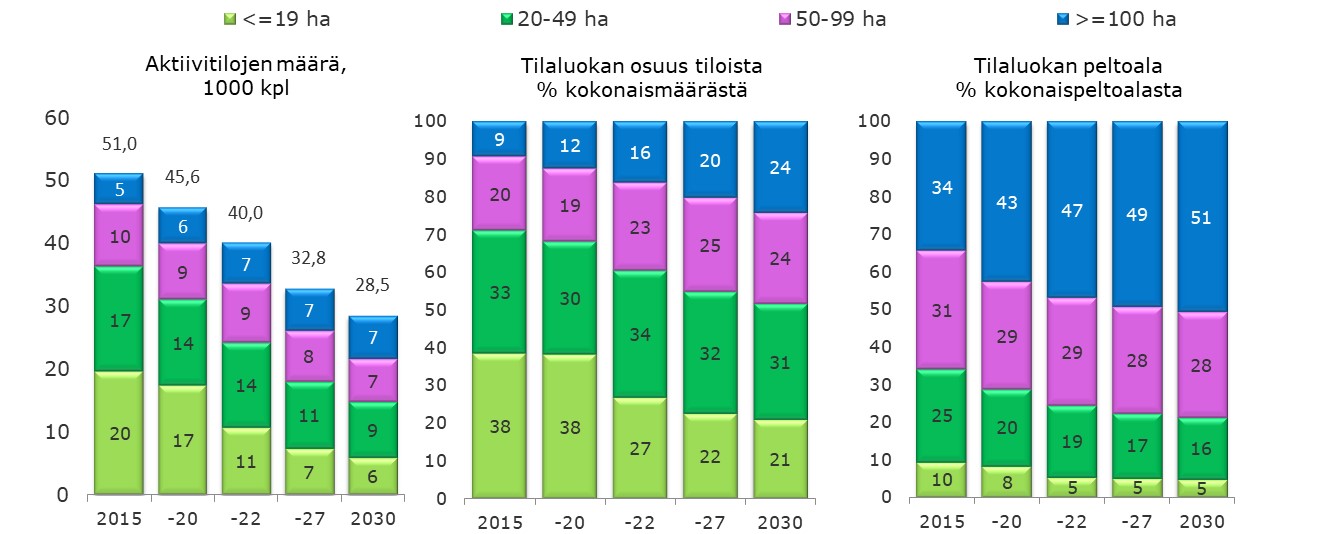 yli 200 ha tiloilla (noin 2000 tilaa)
28 % pellosta v. 2030
Maatilojen kehitysnäkymät 2030 - Kantar TNS Agri Oy
4
Keskipeltoalan muutos ELY-keskuksittain
Maatilojen kehitysnäkymät 2030 - Kantar TNS Agri Oy
5
Nurmialan, ympäristönurmien, syysviljojen ja valkuaiskasvien ala nousussa
Maatilojen kehitysnäkymät 2030 - Kantar TNS Agri Oy
6
Pellonkäytön muutos 2021  2024
Syysviljat ja valkuaiskasvit kiinnostavat erityisesti. Ohra-ala hieman vähenemässä. 
Kesanto ja ympäristönurmet lisääntymässä
Maatilojen kehitysnäkymät 2030 - Kantar TNS Agri Oy
7
Investoinnit
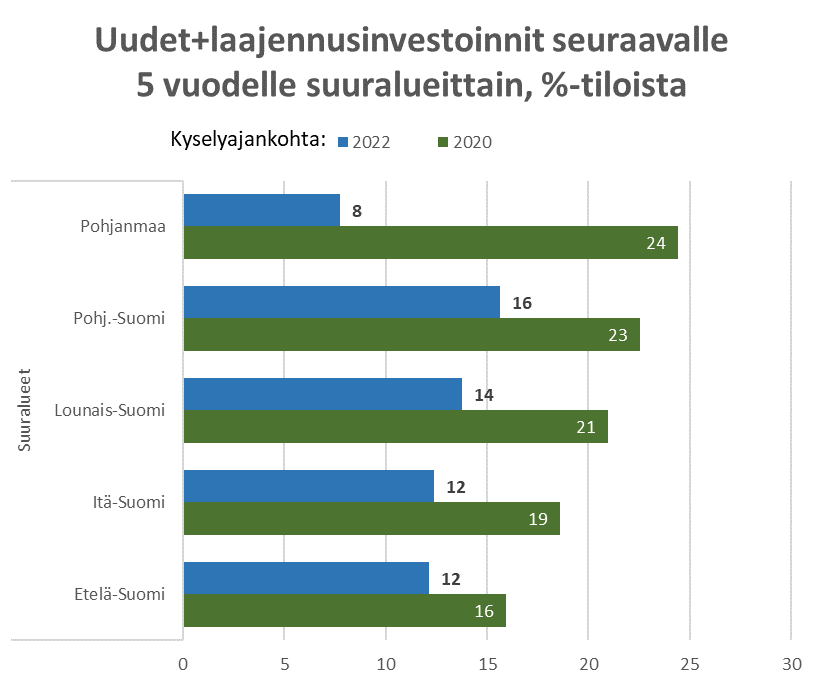 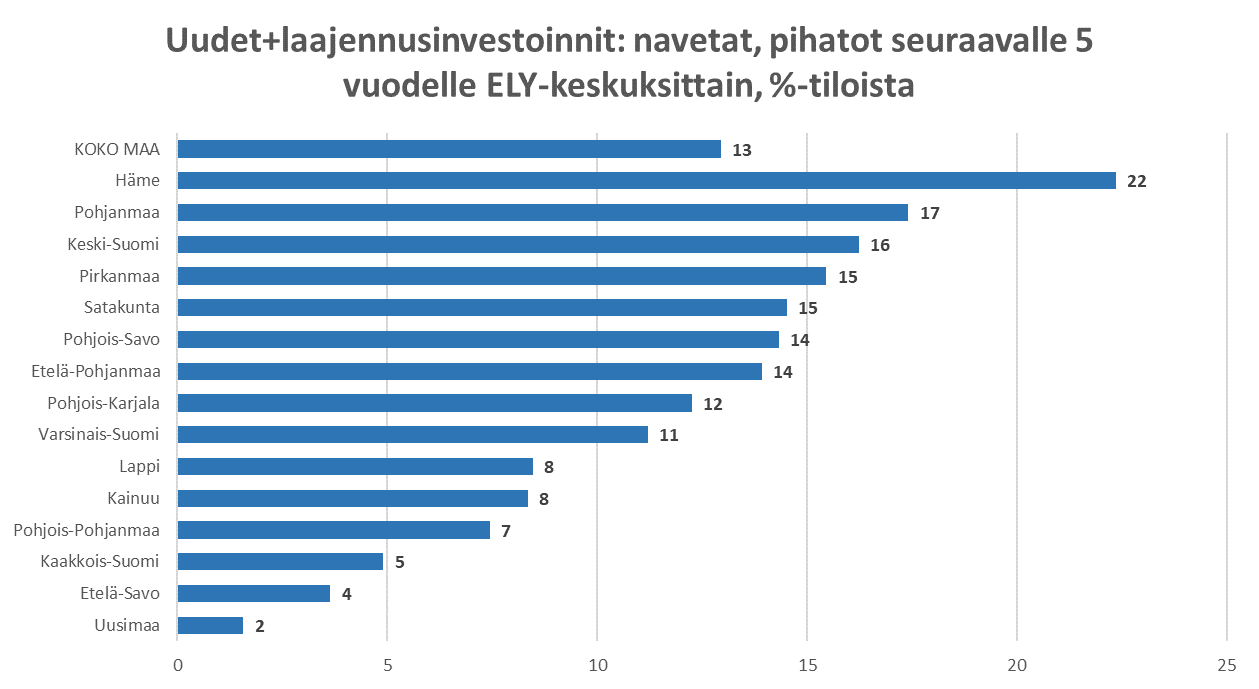 KANTAR TNS Agri Oy-Maidontuotannon kehitysnäkymät 2030
8
Lisäpellon tarve jos on investoimassa
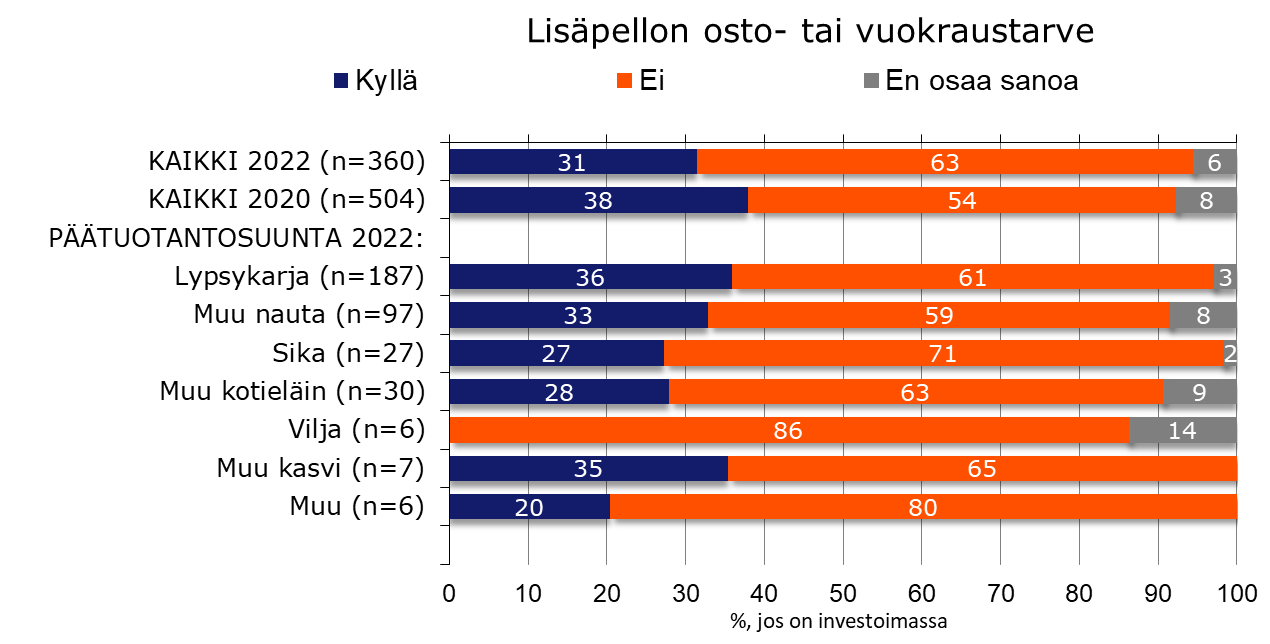 KANTAR TNS Agri Oy-Maidontuotannon kehitysnäkymät 2030
9
Maatalouden rakennekehitys  jatkuu
Maatilojen talouskeskusten  määrä vähenee,  pellot ja peltoalat eivät  
Talouskeskuksiin kohdistuu yhä suurempaa liikennevirtaa ja tonnimääriä
Peltojen koolla ja sijainnilla yhä suurempi merkitys
 Tilojen toiminta yhä  enemmän riippuvaista tuotantopanosten oikea-aikaisesta  toimittamisesta esim. polttoaine-, rehu- kuivikekuljetusten on pelattava jatkuvasti
Yhdeltä tilata lähtee yhä  suurempi keräily- ja toimitusmäärä kerralla
Peltorakenteen on pysyttävä kehityksessä  mukana
15.3.2023
10
Maatalouden rakennekehitys  vaikuttaa maatilojen sijaintiin ja logistiikkaan ja kannattavuuteen
Kokonaispeltoala säilyy lähes ennallaan vaikka tilojen määrä vähenee
Kuljetustarpeet ja volyymit  tilakeskuksiin ja  tilakeskuksista lisääntyvät, tilusjärjestelyt vähentävät tätä tarvetta
Maatiloille johtavan tiestön pitää olla ympäri vuoden liikennöitävissä rekkakuljetuksille ja maatalouden  omille  kuljetuksille. Tilusjärjestelyt pienentävät tiestöön kohdistuvaa painetta.
Siirtoajon määrä vähentyy tilusjärjestelyssä , samoja tehokkaita koneita käytetään voidaan käyttää paremmin useammilla tiloilla
15.3.2023
11
Lohkokoolla ja sitä kautta tehokkuudella  suuri merkitys tilojen toimintaan ja kannattavuuteen
Yksi koneyksikkö vastaa yhä suuremmasta hehtaari- ja tonnimäärästä
Tehokkuuden hyödyntämiseksi  ja kustannusten kurissa pitämiseksi on pystyttävä käyttämään tehokkaita koneita.  
Mitä paremmin tässä onnistutaan sitä pienempi on myös hiilijalanjälki ja kannattavuus
Maatilatasolla tärkeä keskittyä niihin toimiin, joihin voi itse vaikuttaa; peltorakenteen kehittäminen on parempaa kannattavuutta ja tehokkuutta edistävä teko tilatasolla
15.3.2023
12
Kiitos!
15.3.2023
13